９章
消費行動を考える
4. 多様化する支払い方法
教科書p.200～201
1
授業のポイント
キャッシュレス社会が進むなかで，
さまざまな支払い方法のしくみを
理解し，自分に合った
決済手段を選択しよう。
2
１　多様化する支払い方法
代金の支払方法は，
ICカードやスマートフォンを使った
電子マネー など現金以外の方法が多様化し，キャッシュレス社会 が進んでいる。
3
■スマートフォン決済（スマホ決済）
支払いの際は金額をその場で確認しよう
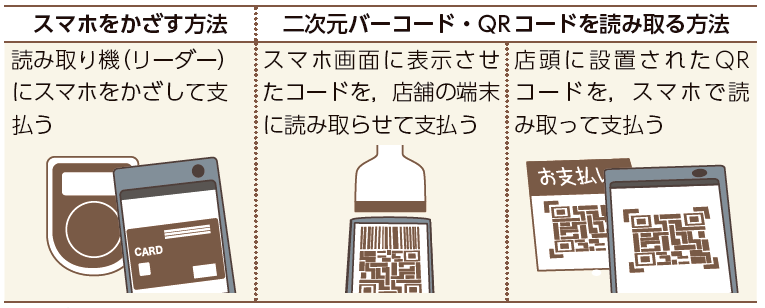 スマートフォンの紛失や故障に備えて，
利用停止方法などを事前に確認しておこう
4
１　多様化する支払い方法
消費者信用
商品を先に受け取り，後で支払いをする 販売信用（ クレジット ）や，
お金を直接消費者に貸しつける
消費者金融 （ローン）は，
個人の信用を担保にお金を借りることから 消費者信用 と呼ばれる。
5
■販売信用のしくみ（三者間の場合）
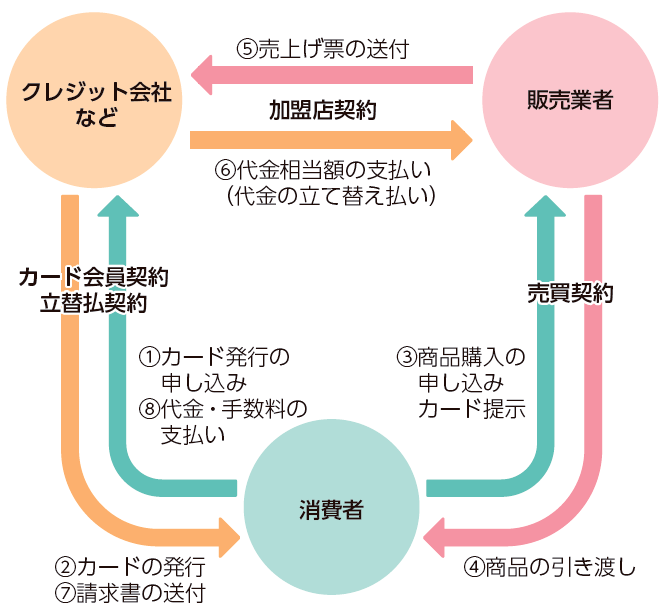 6
■支払いができるカードの種類
■クレジットカードの例
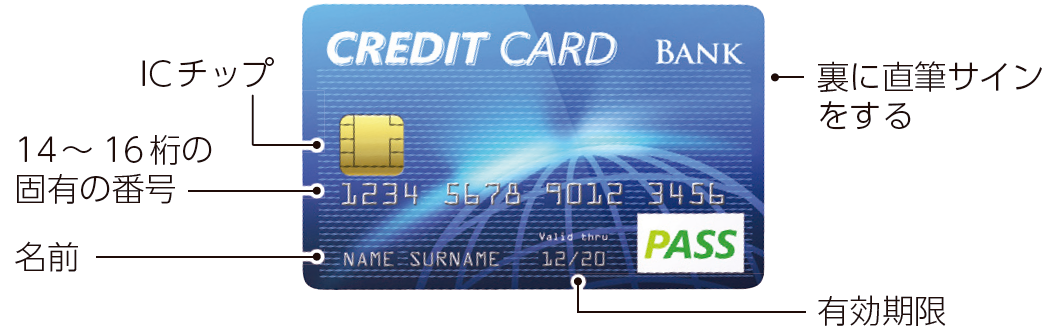 7
■クレジットカードを持つ場合の注意
本当に必要な物か考え，欲しい物（wants）と必要な物（needs）の区別をつける。
 返済計画 を考えてから使用する。
現金を借りる「キャッシング」機能がついている場合は，気軽に借りない。
紛失・盗難の場合には，カード会社や警察にすぐに 連絡 する。
家族や友だちに借りない，貸さない。
誕生日など，推測されやすい数字を暗証番号にしない
8
１　多様化する支払い方法
個人情報や消費者の信用情報を収集・
提供している機関を，信用情報機関という。金融機関は，契約者の信用情報
を，信用情報機関に提供・照会し，信用を調査している。
9
１　多様化する支払い方法
暗号資産
暗号資産 （ 仮想通貨 ）は，
インターネット上の通貨のようなもので，日本円との交換や送金にも利用できるが，価値が大きく下がるリスクもある。
現金とは異なることから，利用する場合はしくみをよく理解しよう。
10
２　多重債務への予防と対処
借金の返済金額には， 利息 が加算される。借金返済のために新たな借金を繰り返すと，借金が雪だるま式に増えて 多重債務 におちいる。
11
■クレジットの返済方法
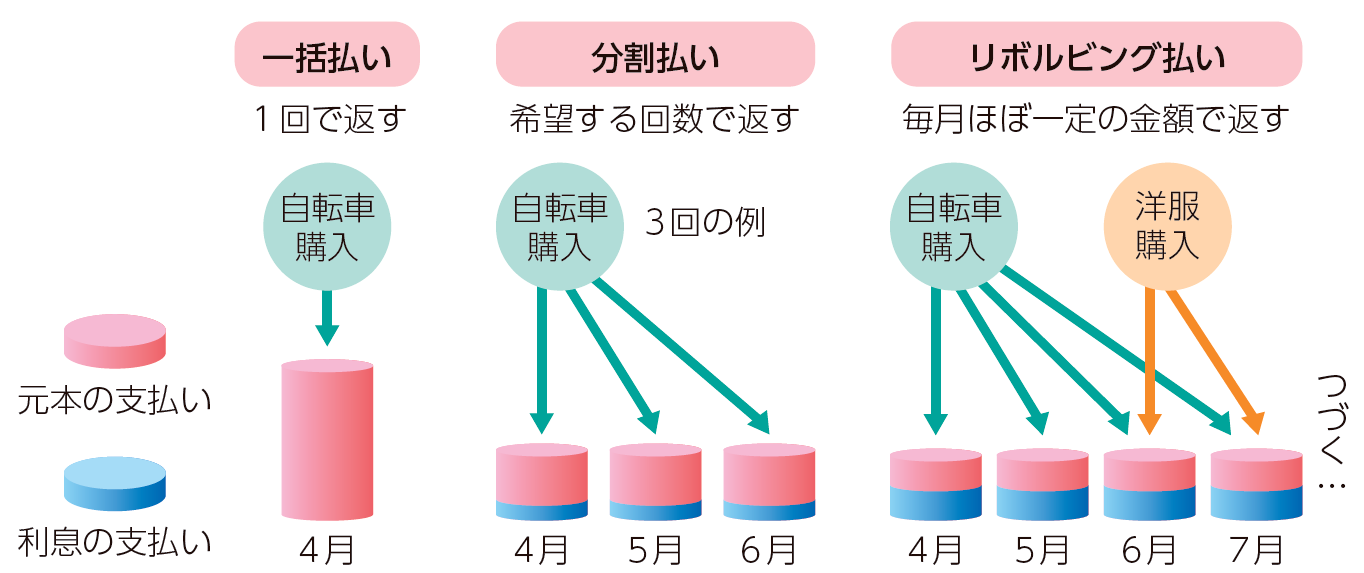 利息＝借入残高×利率×期間
リボルビング払いでは，借入残高が多いと返済分はほとんど利息となり，
当初の借入額が減少しない
12
２　多重債務への予防と対処
違法な貸し付けや，問題商法と結びついた強引な貸し付けも存在する。
返済が予定通りにできなかった場合や，問題商法に伴う借金などに巻きこまれた場合には，ひとりで悩まずに早急に
消費生活センター などに相談しよう。
13
■多重債務の解決法
14
借金の返済
「返済方法の違い」について，返済方法の違いによる支払い総額の差額を計算してみよう。
「返済方法の違い」を見て，返済方法によって変わる完済年月について，気づいた点を隣の人と話してみよう。
一括払い，分割払い，リボ払いの各特徴について，グループで話しあい，まとめよう。
15
■返済方法の違い（ひとり暮らし準備のため20万円分の家電製品や家具をクレジットカードで購入した場合）
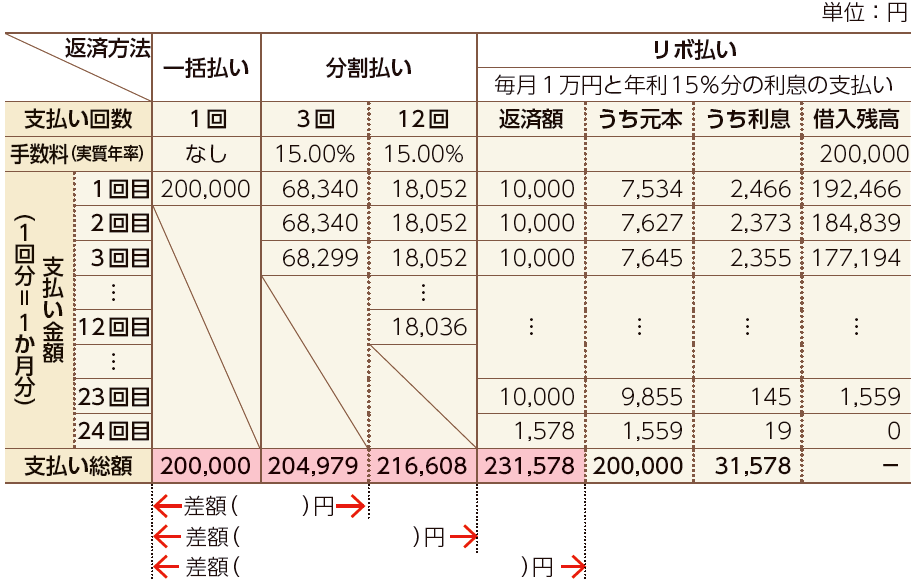 16
借金の返済
「金利の違い」について，金利の違いによる支払い総額の差額を計算してみよう。
借金返済の方法を決めたり，返済計画を立てたりする際の注意について，発表しよう。
■金利の違い
（100万円の中古車を購入し，５年で返済した場合）
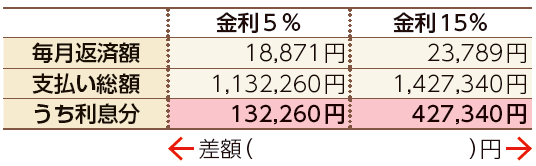 17